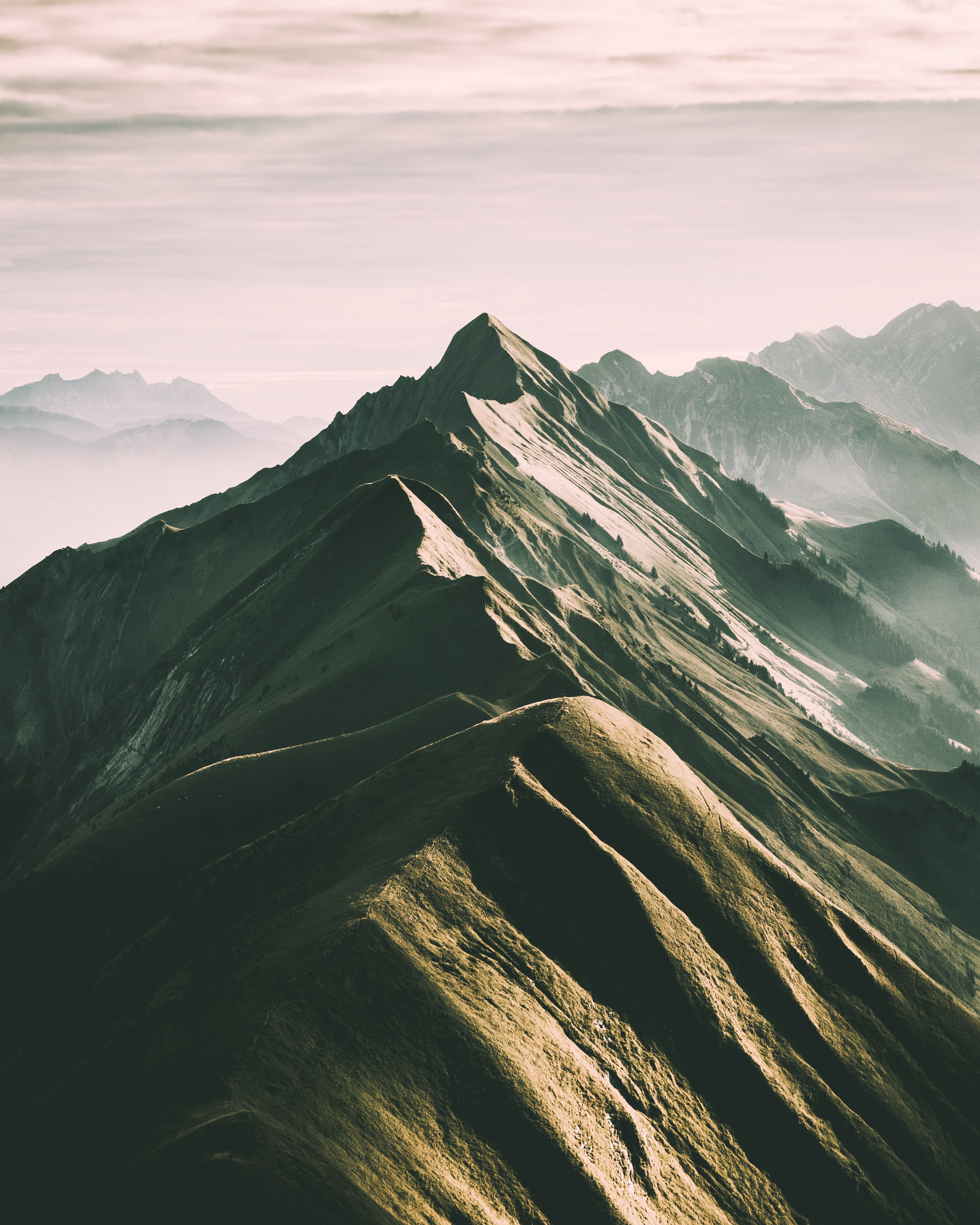 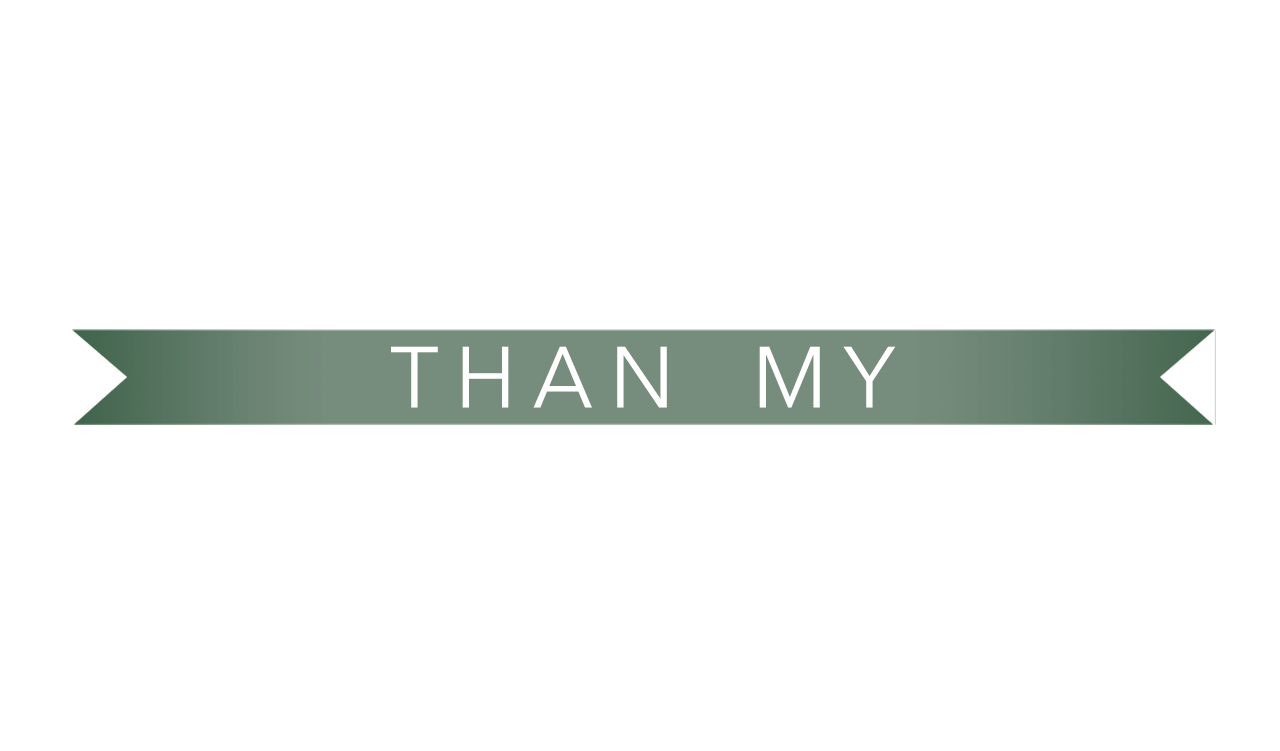 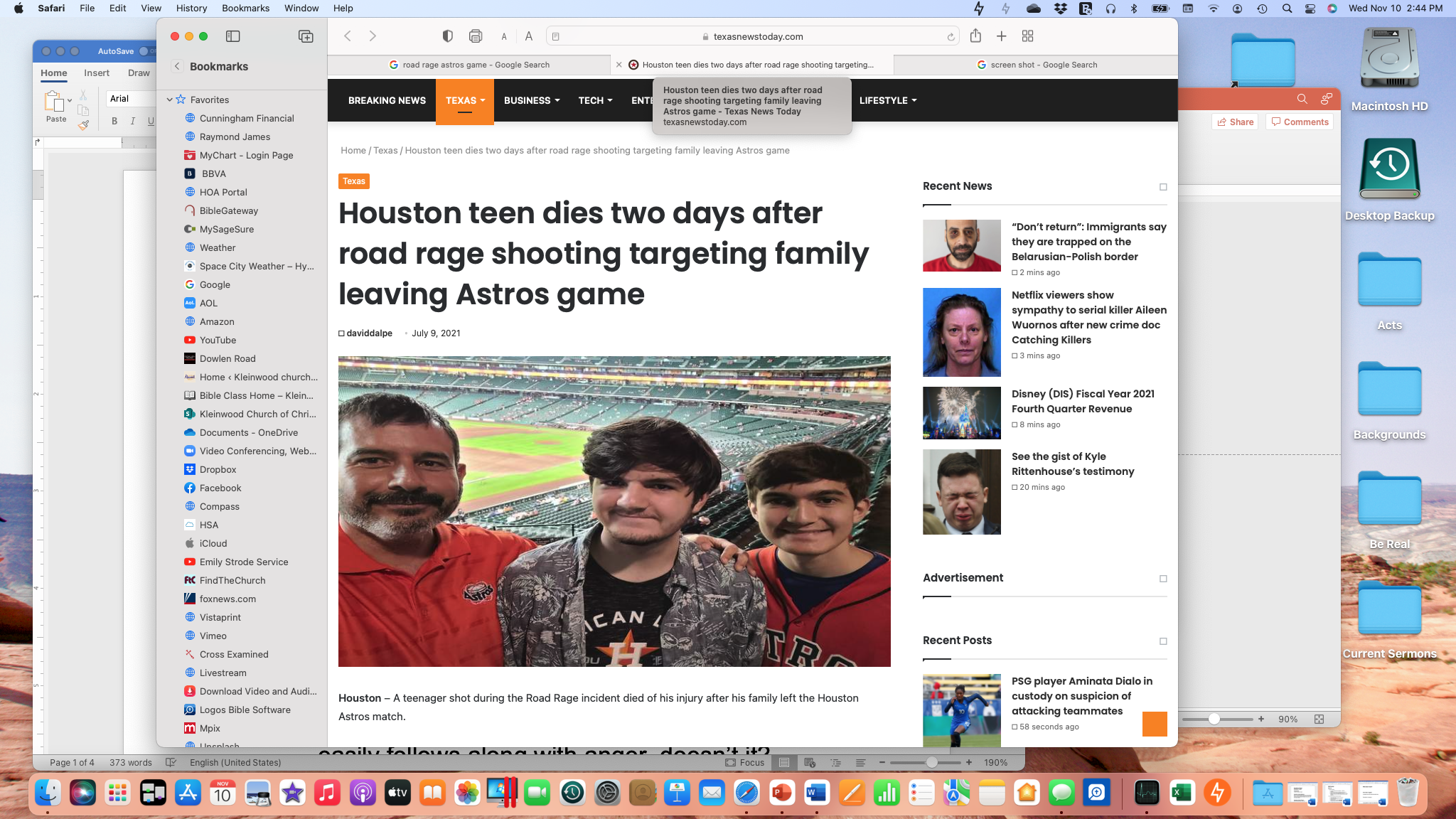 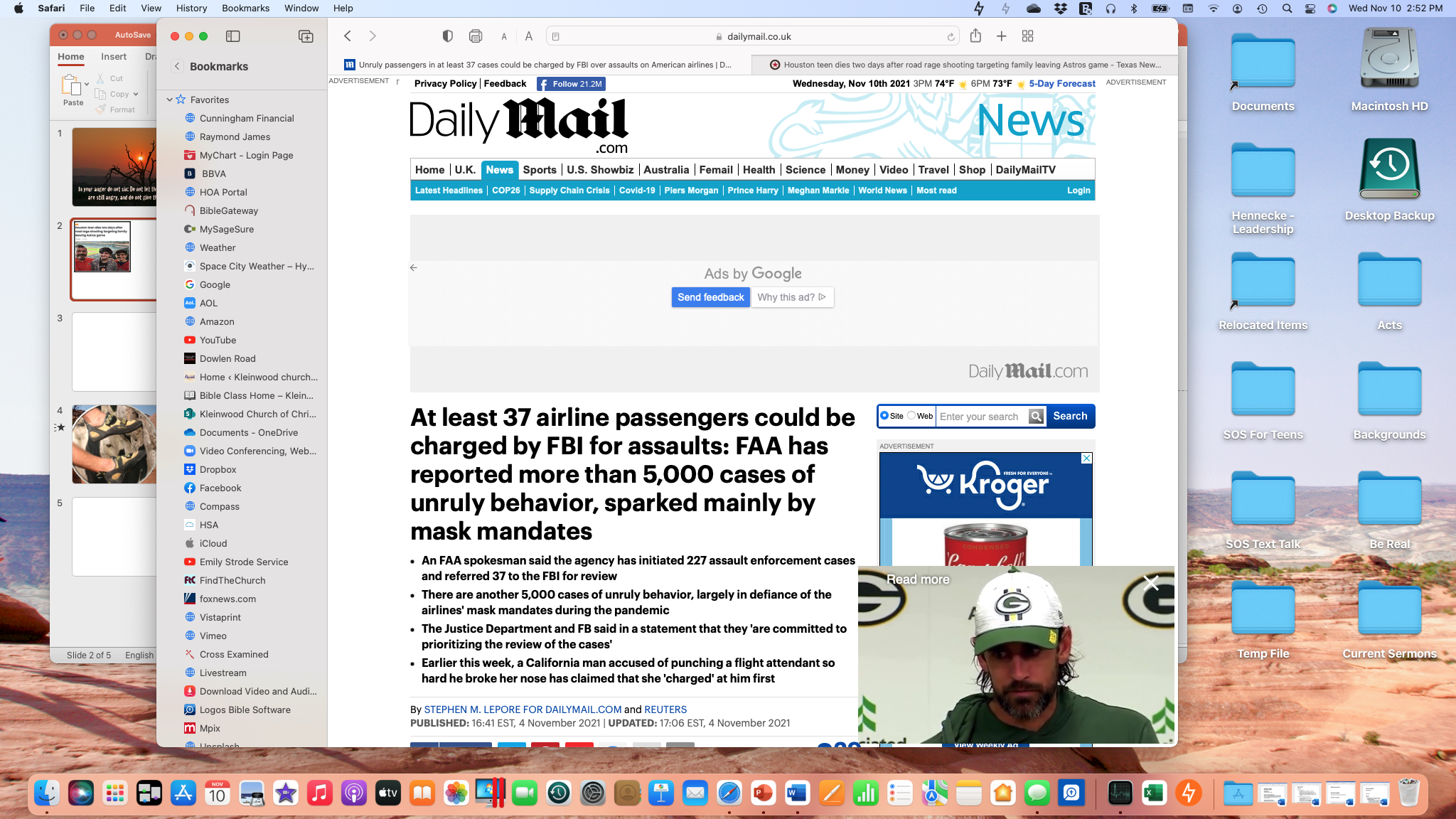 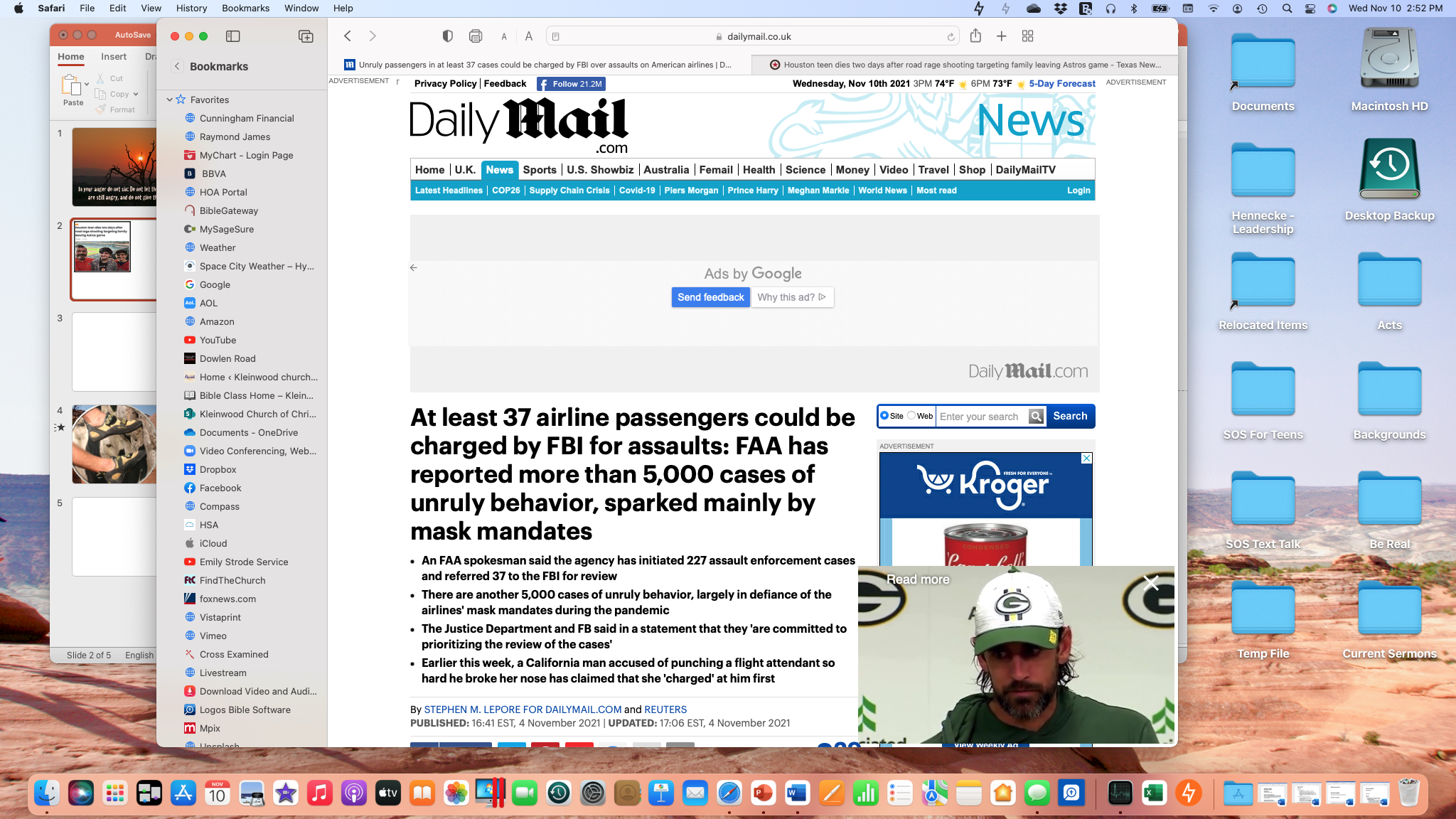 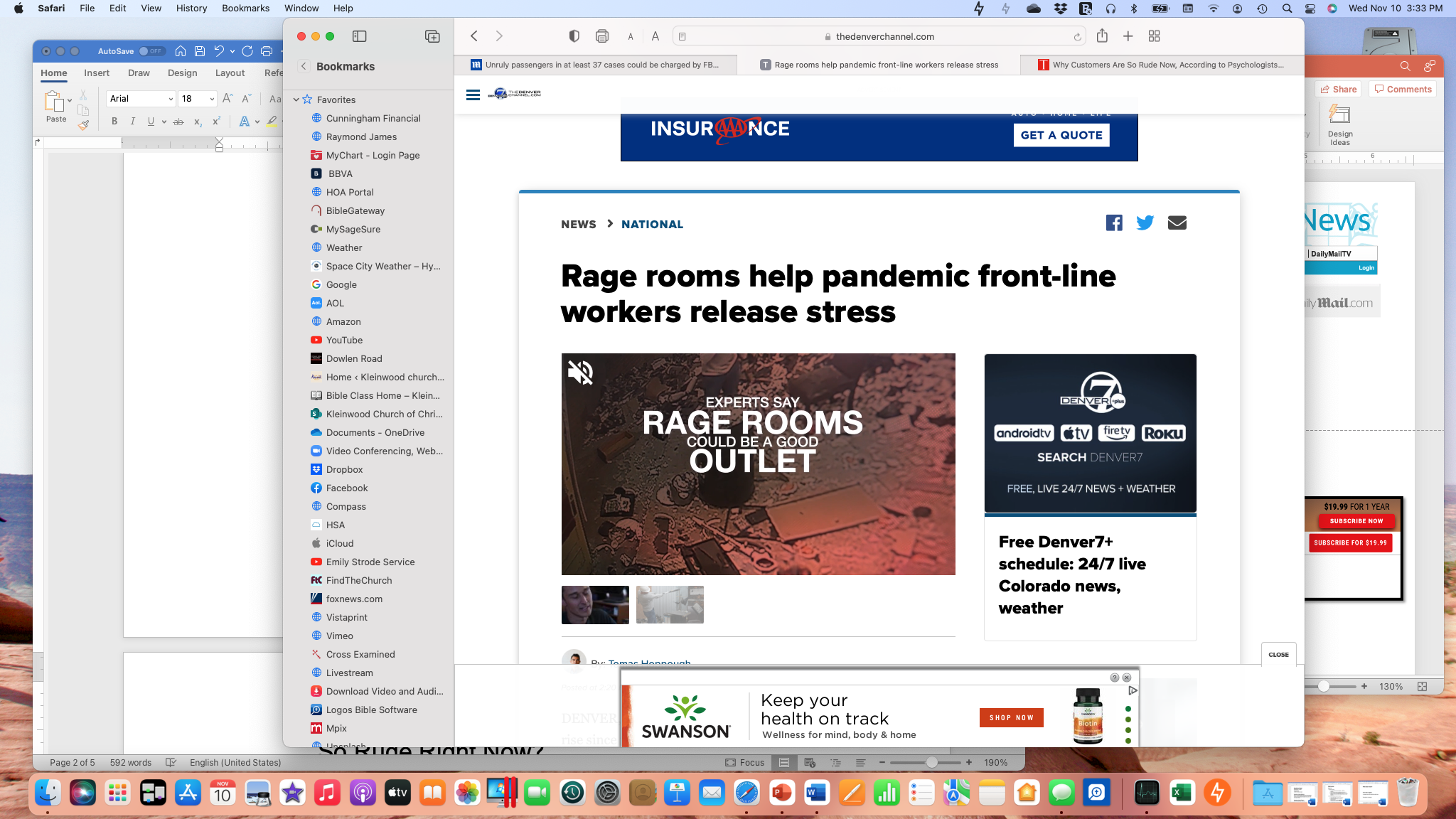 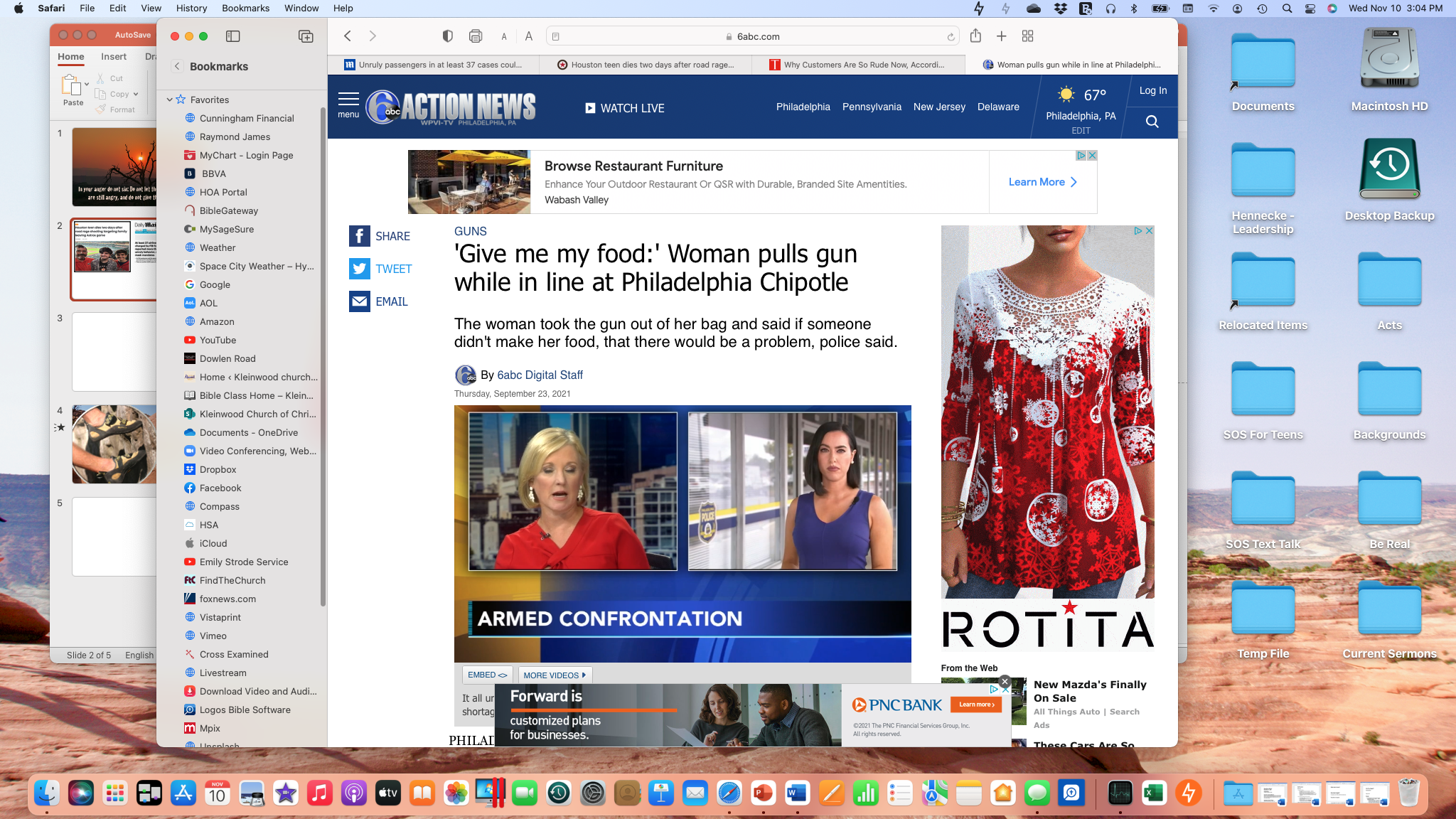 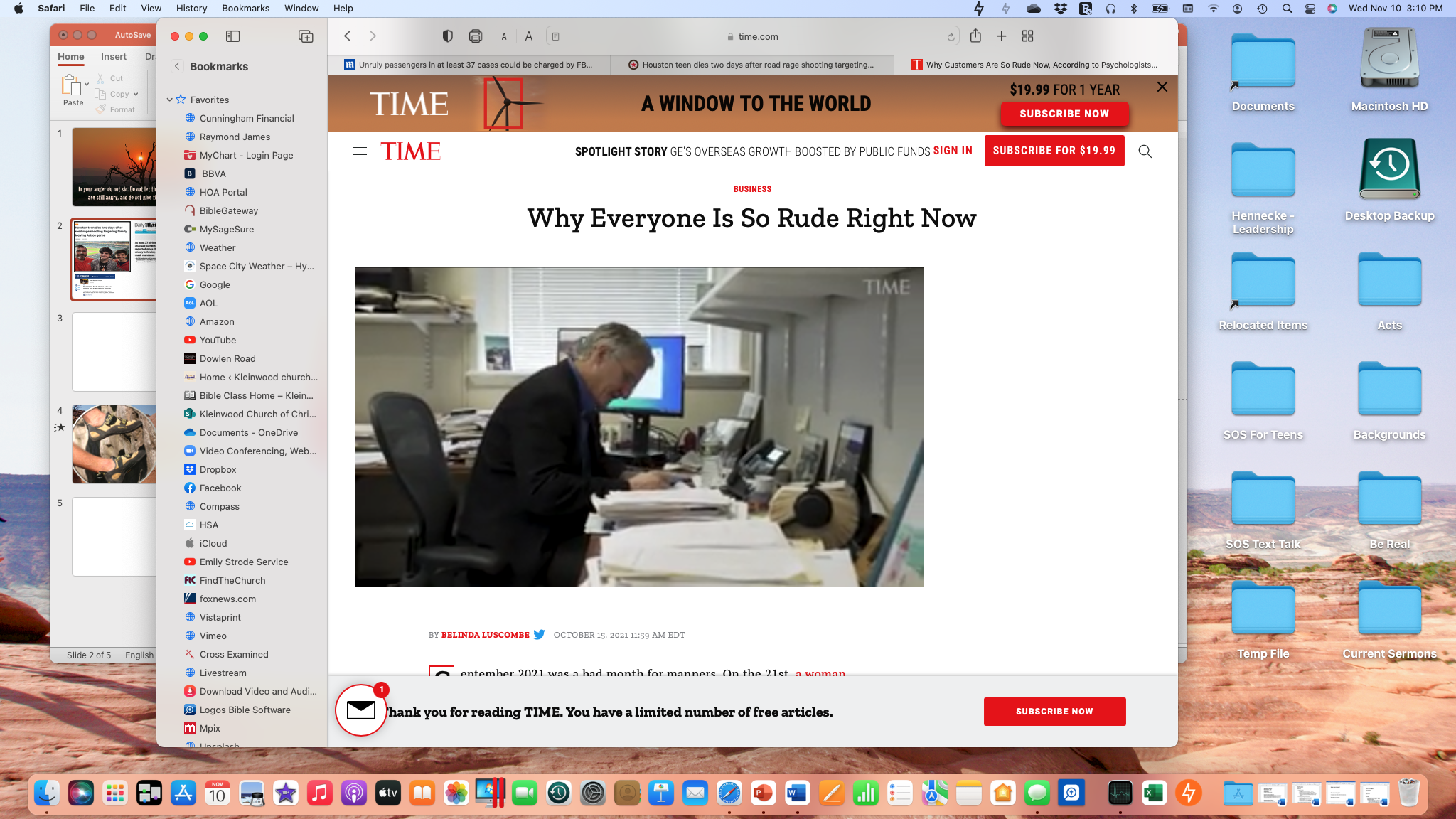 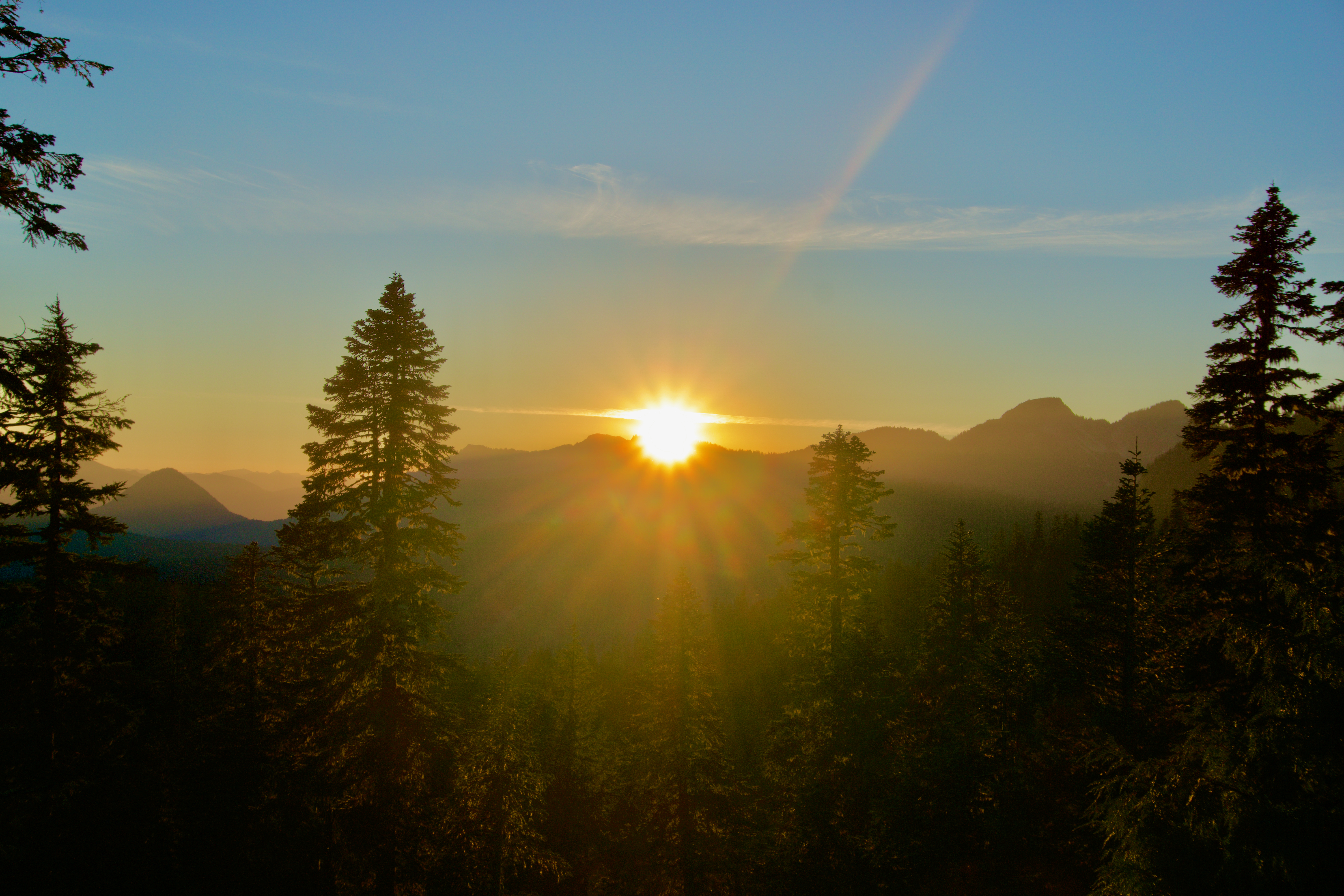 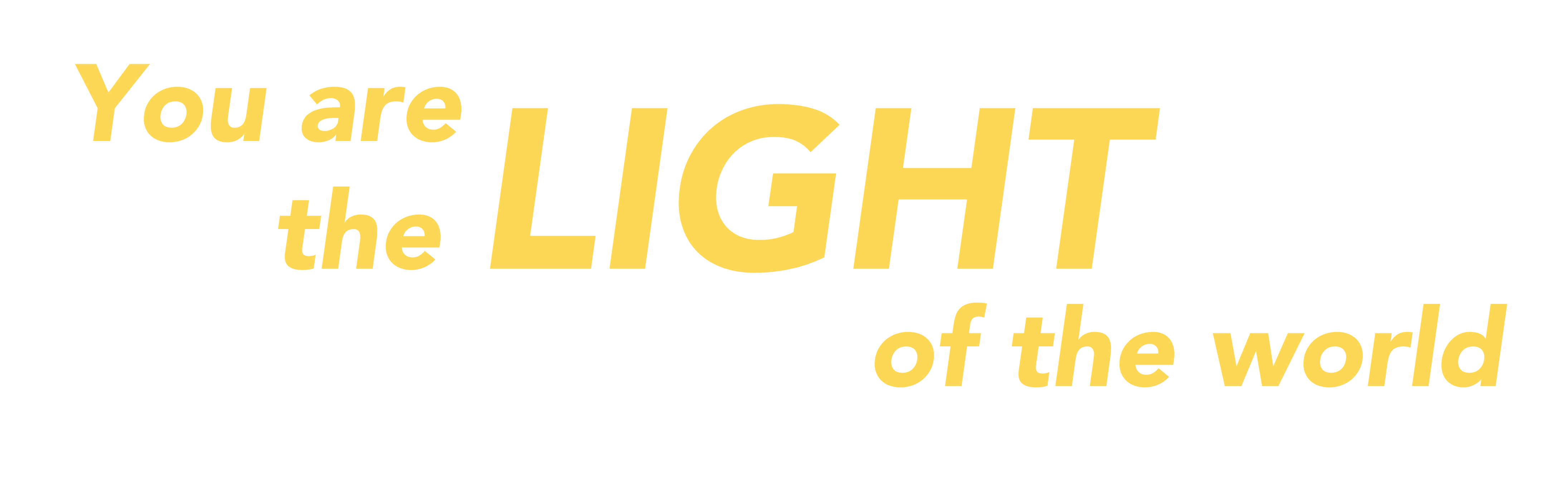 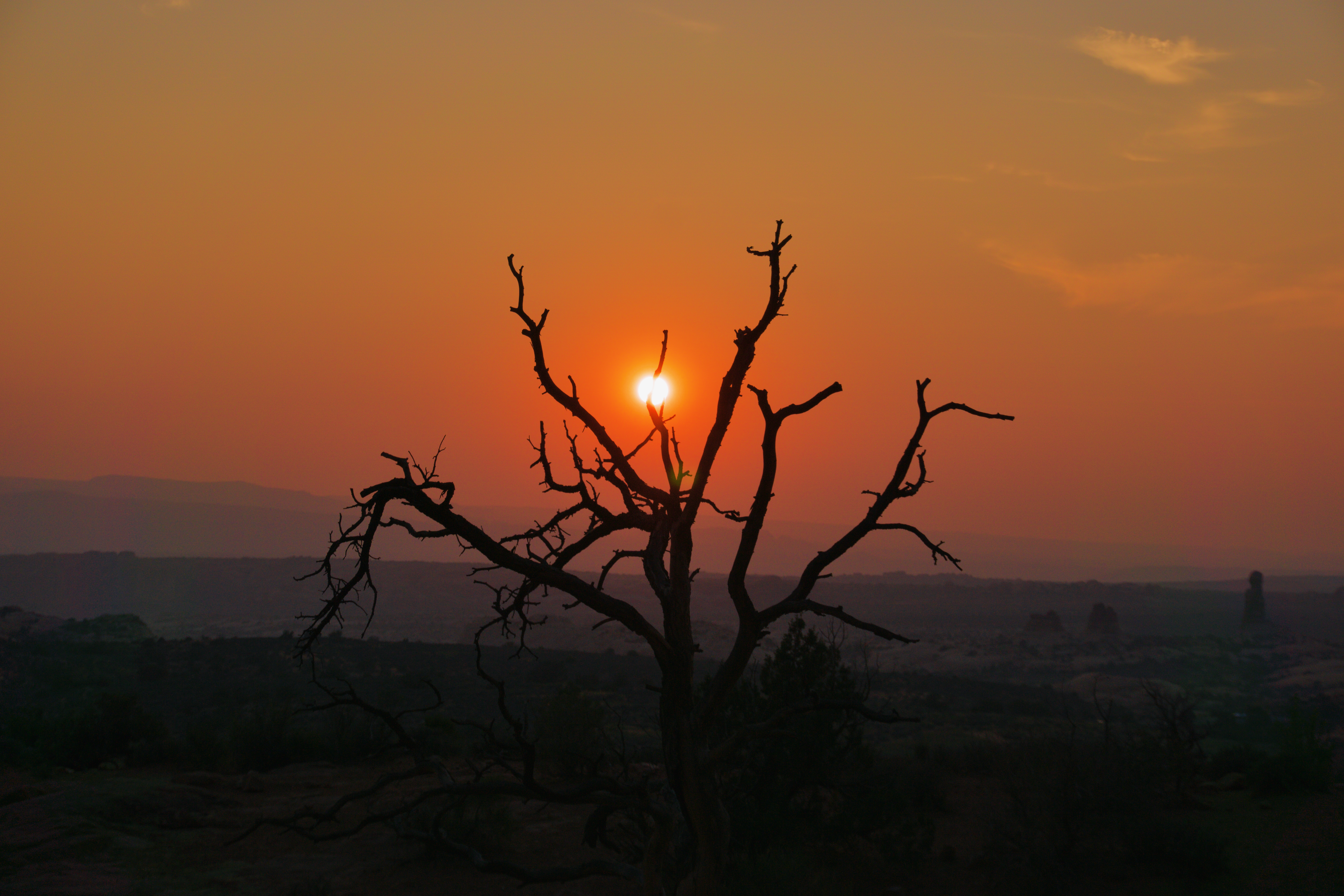 DANGER
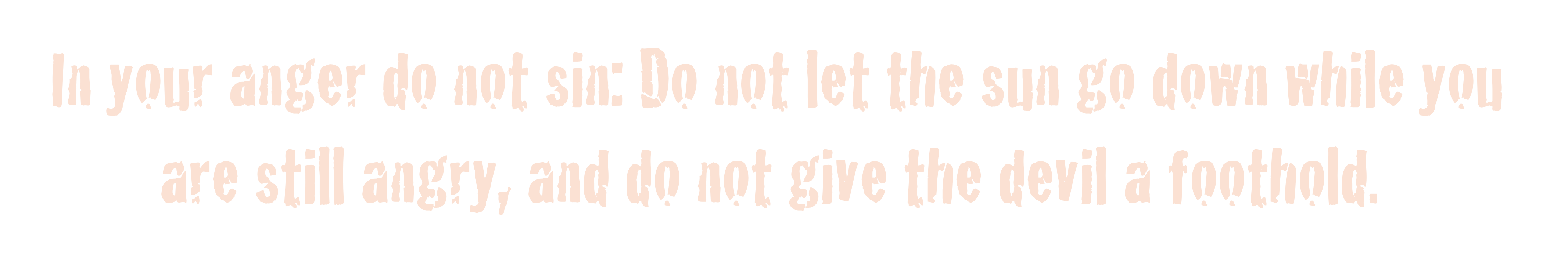 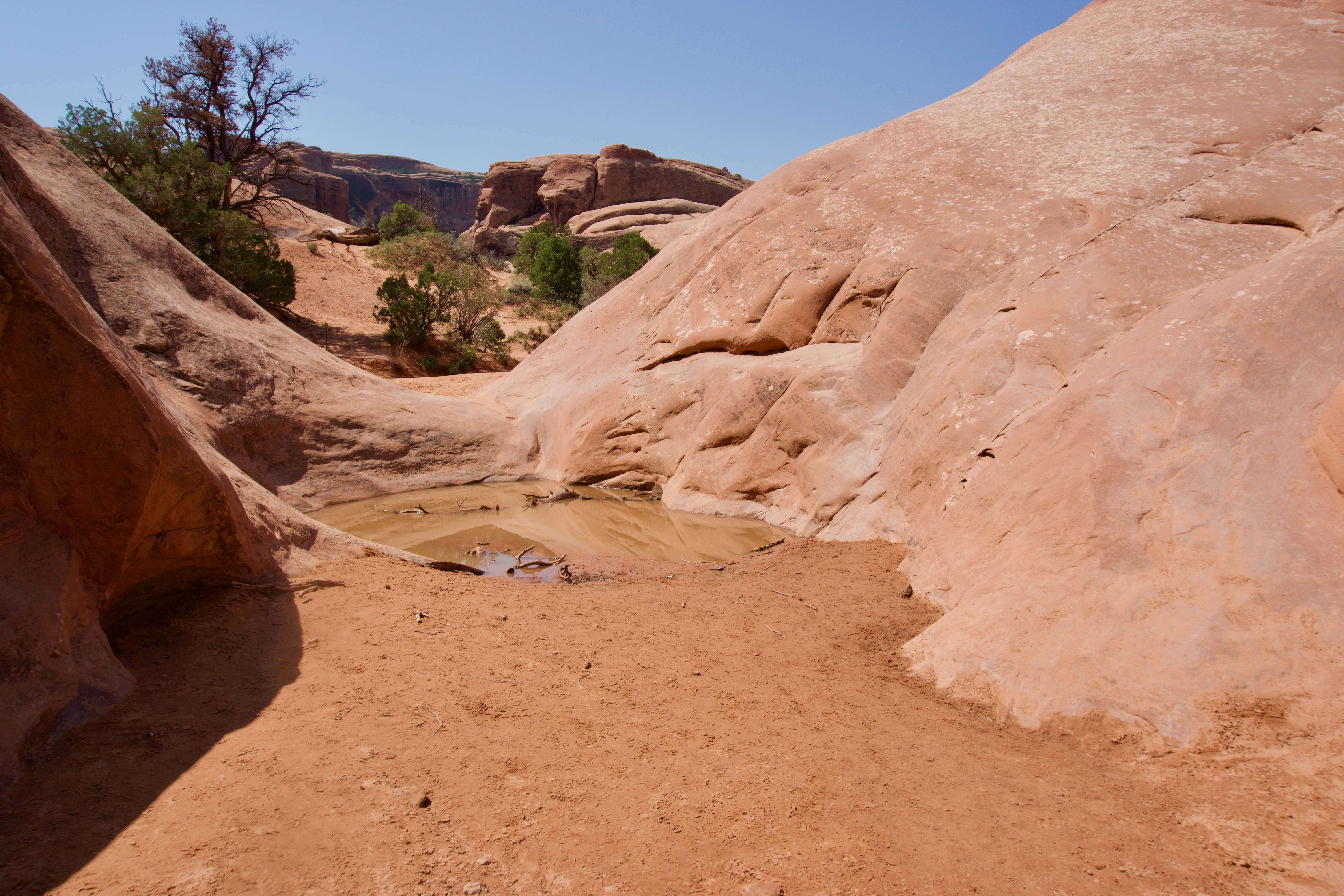 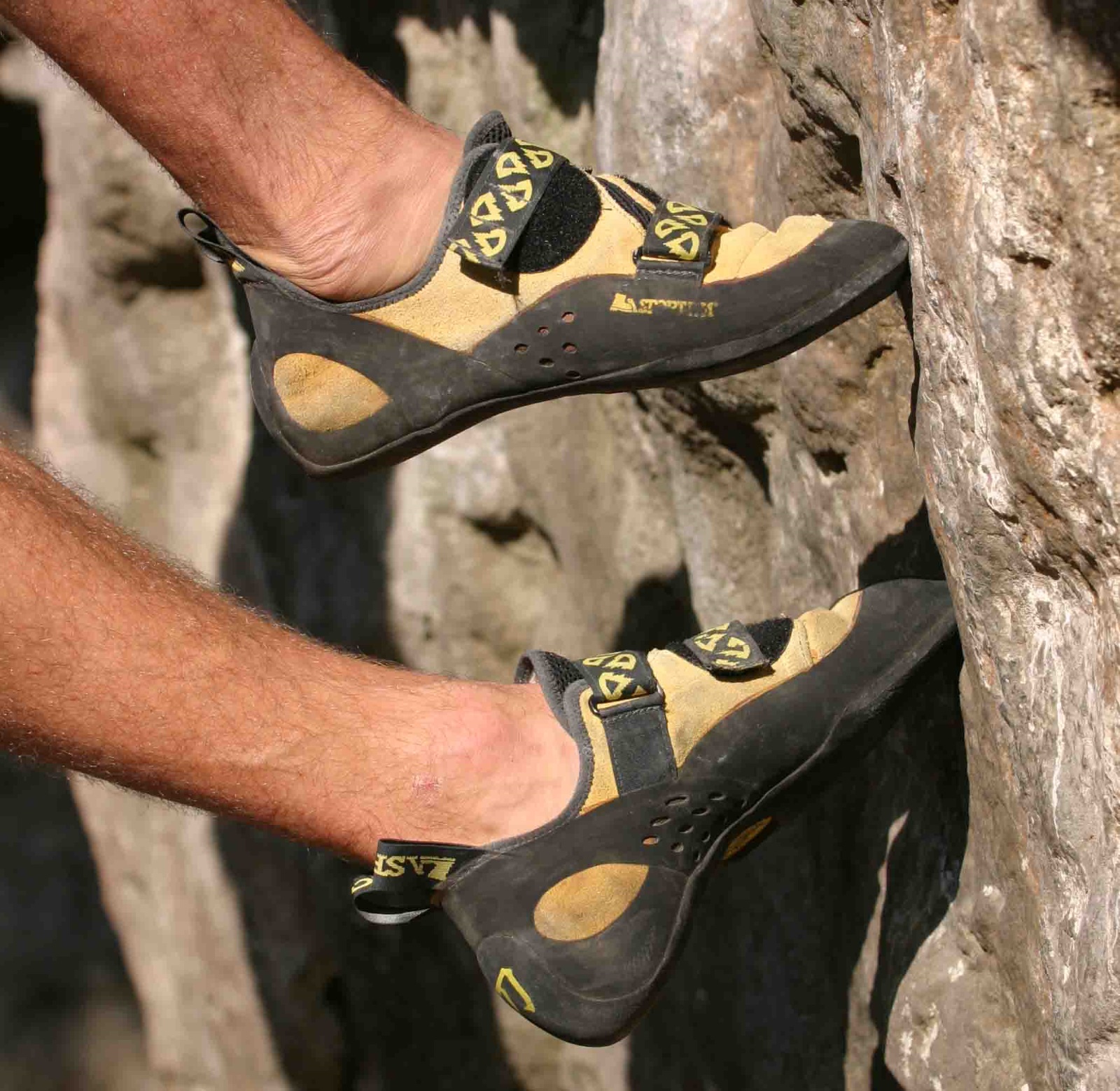 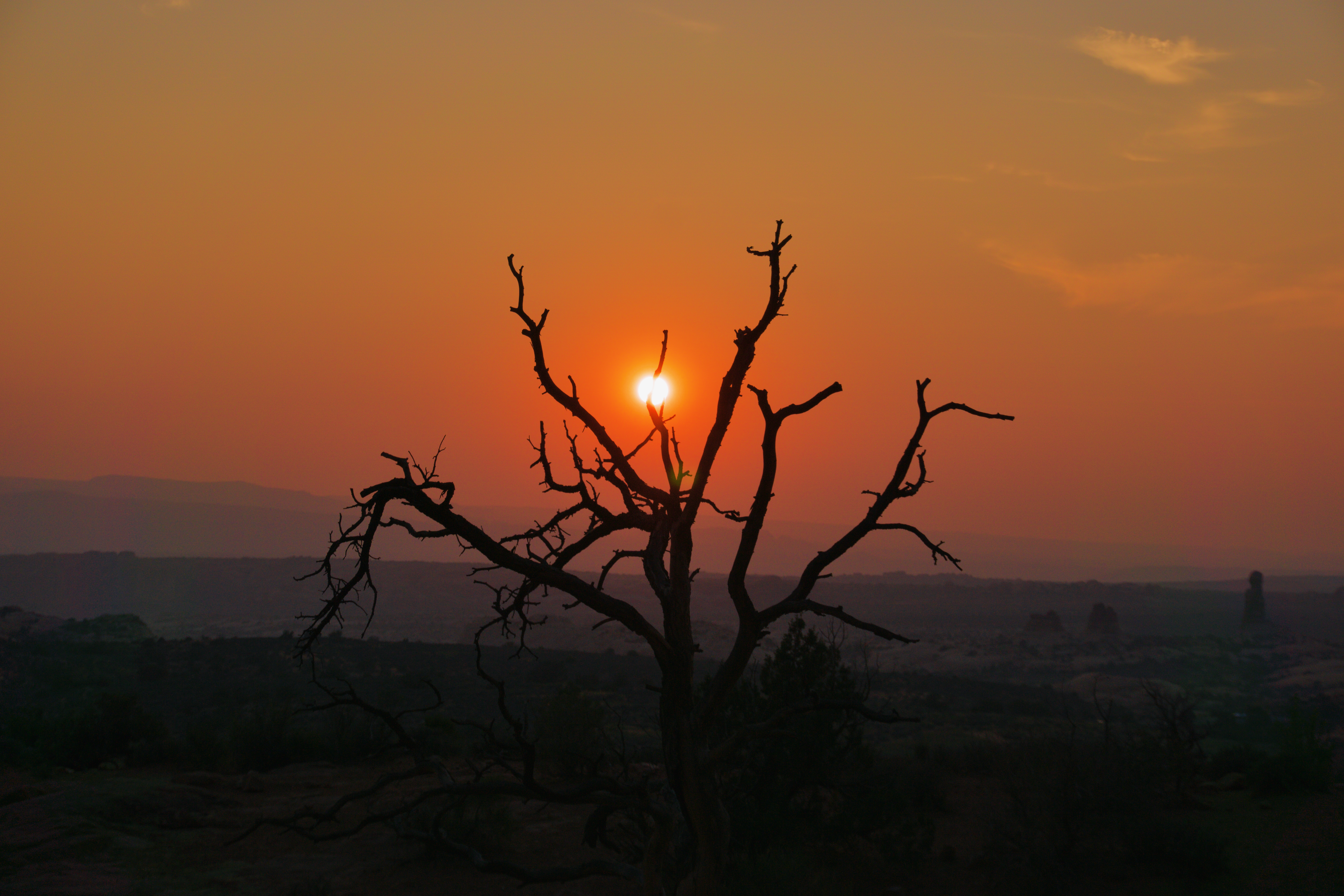 DANGER
SEASON
MANAGE
Count The Cost
Lower The Volume
Love The Enemy
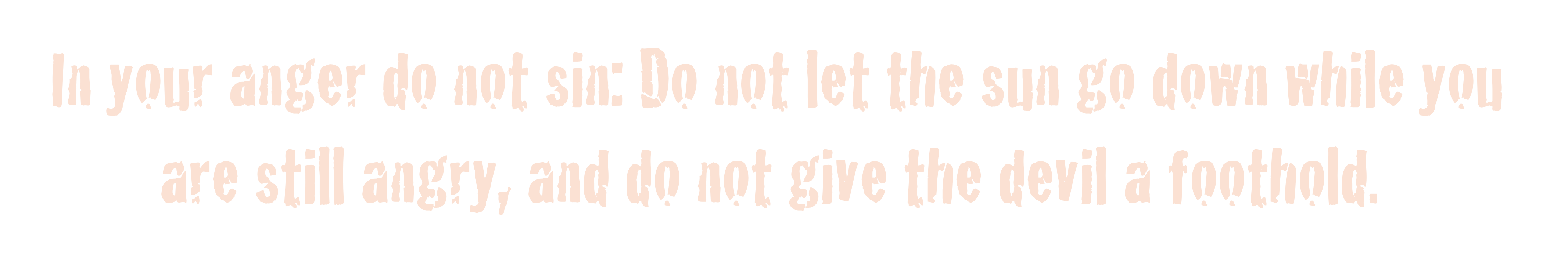